Bictegravir-Tenofovir alafenamide-Emtricitabine (Biktarvy)
Prepared by:
Brian R. Wood, MDDavid H. Spach, MD
Last Updated: December  16, 2022
[Speaker Notes: Erased slide 30]
Bictegravir-Tenofovir alafenamide-Emtricitabine
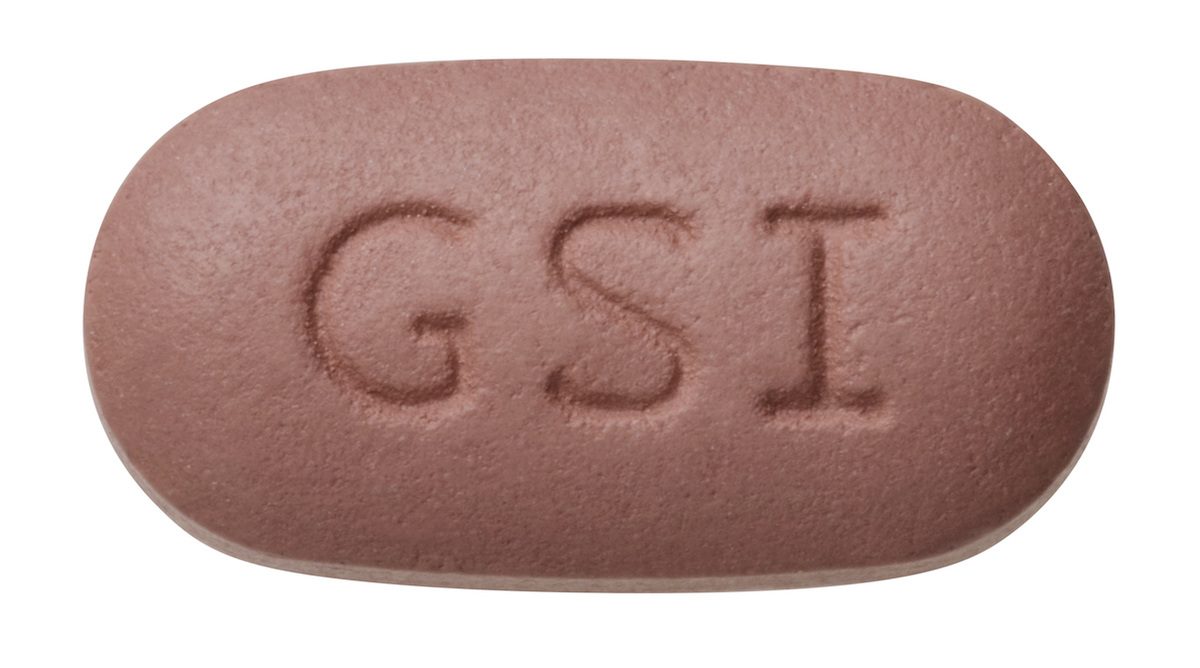 Bictegravir-Tenofovir alafenamide-Emtricitabine
50 mg
25 mg
200 mg
INSTI
NRTI
NRTI
Dose: 1 tablet once daily with or without food
Bictegravir-Tenofovir alafenamide-Emtricitabine
With Renal Impairment: do not initiate if estimated CrCl <30 mL/min
Pregnancy: insufficient data
Common Adverse Events (≥5%)
Diarrhea (6%)
Nausea (5%)
Headache (5%)
Drug-Drug Interactions
Avoid: rifamycins, dofetilide, carbamazepine, phenytoin, St. John’s wort
Consider: metformin, cation-containing compounds
Source: Bictegravir-Tenofovir alafenamide-Emtricitabine. Prescribing Information.
Bictegravir and Inhibition of Tubular Secretion of Creatinine
Peritubular capillary
Tubular Secretion
Proximal Tubule
Multidrug and Toxin  Extrusion Protein (MATE2)
Organic Cation Transporter 2 (OCT2)
Bictegravir
Bictegravir
Decreases tubular secretion of creatinine via inhibition of MAET1 andOCT2
Excretion
Illustration: David H. Spach, MD
Bictegravir-Tenofovir alafenamide-EmtricitabineSummary of Key Phase 3 Studies
Trials in in Treatment-Naïve Adults
GS-380-1489: BIC-TAF-FTC vs. DTG-ABC-3TC
GS-380-1490: BIC-TAF-FTC vs. DTG + TAF-FTC 
Trials in Adults with Virologic Suppression
GS-380-1844: Switch to BIC-TAF-FTC vs. continue DTG-ABC-3TC
GS-380-1878: Switch to BIC-TAF-FTC vs. continue boosted PI + NRTIs
GS-380-1961: Switch to BIC-TAF-FTC for women 
GS-380-4030: Switch to BIC-TAF-FTC vs. DTG + TAF-FTC
BAAVE2020: Switch to BIC-TAF-FTC for Black Americans
Abbreviations: BIC-TAF-FTC = bictegravir-tenofovir alafenamide-emtricitabine; DTG-ABC-3TC =dolutegravir-abacavir-lamivudine; PI = protease inhibitor; NRTIs = nucleoside reverse transcriptase inhibitors
Bictegravir-Tenofovir alafenamide-EmtricitabineTrials in Treatment Treatment-Naïve Adults
BIC-TAF-FTC vs. DTG-ABC-3TC as Initial TherapyGS-380-1489: Week 48 Results
Bictegravir-TAF-FTC versus Dolutegravir-ABC-3TC as Initial TherapyGS-380-1489: Design
Design
Randomized, double-blind, active-controlled, phase 3 study evaluating the efficacy and safety of bictegravir-tenofovir alafenamide-emtricitabine versus dolutegravir-abacavir-lamivudine for treatment-naïve adults with HIV
Including Criteria
Age ≥18 years
Antiretroviral-naïve (or ≤10 days of treatment)
HIV RNA ≥500 copies/mL
eGFR ≥50 mL/min
HLA B*5701 negative
No chronic HBV infection
Bictegravir-TAF-FTC
(n = 314)
Dolutegravir-ABC-3TC
(n = 315)
Source: Gallant J, et al. Lancet. 2017;390:2063-72.
Bictegravir-TAF-FTC versus Dolutegravir-ABC-3TC as Initial TherapyGS-380-1489: Week 48 Results
Week 48 Virologic Response (Intention-to-Treat Analysis)
290/314
293/315
No treatment-emergent resistance to any study drug occurred
Source: Gallant J, et al. Lancet. 2017;390:2063-72.
Bictegravir-TAF-FTC versus Dolutegravir-ABC-3TC as Initial TherapyGS-380-1489: Adverse Effects
Source: Gallant J, et al. Lancet. 2017;390:2063-72.
Bictegravir-TAF-FTC versus Dolutegravir-ABC-3TC as Initial TherapyGS-380-1489: Adverse Effects
Change in Markers of Proximal Tubulopathy at 48 Weeks
Source: Gallant J, et al. Lancet. 2017;390:2063-72.
Bictegravir-TAF-FTC versus Dolutegravir-ABC-3TC as Initial TherapyGS-380-1489: Adverse Effects
Change in Bone Mineral Density at 48 Weeks
Source: Gallant J, et al. Lancet. 2017;390:2063-72.
Bictegravir-TAF-FTC versus Dolutegravir-ABC-3TC as Initial TherapyGS-380-1489: Results
Change in Lipids at 48 Weeks
Source: Gallant J, et al. Lancet. 2017;390:2063-72.
Bictegravir-TAF-FTC versus Dolutegravir-ABC-3TC as Initial TherapyGS-380-1489: Conclusions
Interpretation: “At 48 weeks, coformulated bictegravir, emtricitabine, and tenofovir alafenamide achieved virological suppression in 92% of previously untreated adults and was non-inferior to coformulated dolutegravir, abacavir, and lamivudine, with no treatment-emergent resistance. Bictegravir, emtricitabine, and tenofovir alafenamide was safe and well tolerated with better gastrointestinal tolerability than dolutegravir, abacavir, and lamivudine. Because coformulated bictegravir, emtricitabine, and tenofovir alafenamide does not require HLA B*5701 testing and provides guideline-recommended treatment for individuals co-infected with HIV and hepatitis B, this regimen might lend itself to rapid or same-day initiation of therapy in the clinical setting.”
Source: Gallant J, et al. Lancet. 2017;390:2063-72.
BIC-TAF-FTC versus DTG + TAF-FTC as Initial TherapyGS-380-1490: Week 48 Results
Bictegravir-TAF-FTC versus Dolutegravir + TAF-FTC as Initial TherapyGS-380-1490: Design
Design
Randomized, double-blind, active-controlled, phase 3 study comparing bictegravir-tenofovir alafenamide-emtricitabine versus dolutegravir plus tenofovir alafenamide-emtricitabine as initial therapy
Inclusion Criteria
Age ≥18 years
Antiretroviral-naïve (or ≤10 days of treatment)
HIV RNA ≥500 copies/mL
eGFR ≥30 mL/min
Bictegravir-TAF-FTC
(n = 320)
Dolutegravir + TAF-FTC
(n = 325)
Source: Sax PE, et al. Lancet. 2017;390:2073-82.
Bictegravir-TAF-FTC versus Dolutegravir + TAF-FTC as Initial TherapyGS-380-1490: Week 48 Results
Week 48 Virologic Response (Intention-to-Treat Analysis)
286/320
302/325
No participant discontinued due to lack of efficacy in either armNo treatment-emergent resistance to any study drug occurred
Source: Sax PE, et al. Lancet. 2017;390:2073-82.
Bictegravir-TAF-FTC versus Dolutegravir + TAF-FTC as Initial TherapyGS-380-1490: Adverse Events
Abbreviations: eGFR = estimated glomerular filtration
Source: Sax PE, et al. Lancet. 2017;390:2073-82.
Bictegravir-TAF-FTC versus Dolutegravir + TAF-FTC as Initial TherapyGS-380-1490: Conclusion
Interpretation: “These week 96 data support bictegravir, emtricitabine, and tenofovir alafenamide as a safe, well tolerated, and durable treatment for people living with chronic HIV.”
Source: Sax PE, et al. Lancet. 2017;390:2073-82.
BIC-TAF-FTC versus DTG + 2 NRTIs as Initial TherapyGS-380-1489 & 1490: Week 144 Results
Bictegravir-TAF-FTC versus Dolutegravir + TAF-FTC as Initial TherapyGS-380-1489 & 1490: Week 144 Results
Week 144 Virologic Response (Intention-to-Treat Analysis)
273/325
262/320
265/315
256/314
No treatment-emergent resistance to any study drug occurred
Source: Orkin C et al. Lancet HIV. 2020;7:e389-e400.
Bictegravir-TAF-FTC versus Dolutegravir + TAF-FTC as Initial TherapyGS-380-1489 & 1490 (Week 144): Results
Week 144 Change in Weight from Baseline
Source: Orkin C et al. Lancet HIV. 2020;7:e389-e400.
Bictegravir-TAF-FTC versus Dolutegravir + TAF-FTC as Initial TherapyGS-380-1489 & 1490 (Week 144): Conclusion
Interpretation: “These long-term data support the use of bictegravir, emtricitabine, and tenofovir alafenamide as a safe, well tolerated, and durable treatment for people with HIV, with no emergent resistance.”
Source: Orkin C et al. Lancet HIV. 2020;7:e389-e400.
Bictegravir-Tenofovir alafenamide-EmtricitabineSwitch Studies in Adults with Virologic Suppression
Switch from DTG-ABC-3TC to BIC-TAF-FTC in Adults with Virologic SuppressionGS-380-1844
Switch from DTG-ABC-3TC to BIC-TAF-FTC GS-380-1844: Design
Background: Randomized, phase 3, multicenter, double-blind, active-controlled study evaluating the efficacy and safety of switching adults with HIV and viral suppression to BIC-TAF-FTC versus continuing DTG-ABC-3TC
Inclusion Criteria
Age ≥18 years
HIV RNA <50 copies/mL for at least 3 months
eGFR ≥50 mL/min for at least 3 months
No history of treatment failure
Taking DTG-ABC-3TC or DTG + ABC-3TC
No documented or suspected resistance to DTG, ABC, 3TC, FTC, or TAF
HCV infection allowed
HBV infection not allowed
Switch Regimen
Bictegravir-TAF-FTC
(n = 282)
Maintain Regimen
Dolutegravir + ABC-3TC
(n = 281)
Source: Molina JM, et al. Lancet HIV. 2018;5:e357-e365.
Switch from DTG-ABC-3TC to BIC-TAF-FTC GS-380-1844: Results
Week 48 Virologic Response (Intention-to-Treat Analysis)
264/282
267/281
At 48 weeks, proportion with HIV RNA ≥50 copies/mL not statistically different: 1% BIC vs <1% DTG
5 participants met criteria for virologic failure and resistance testing (3 BIC, 2 DTG); no resistance found
Source: Molina JM, et al. Lancet HIV. 2018;5:e357-e365.
Switch from DTG-ABC-3TC to BIC-TAF-FTC GS-380-1844: Results
Source: Molina JM, et al. Lancet HIV. 2018;5:e357-e365.
Switch from DTG-ABC-3TC to BIC-TAF-FTC GS-380-1844: Conclusions
Interpretation: “The fixed-dose combination of bictegravir, emtricitabine, and tenofovir alafenamide might provide a safe and efficacious option for ongoing treatment of HIV-1 infection.”
Source: Molina JM, et al. Lancet HIV. 2018;5:e357-e365.
Switch from Boosted PI + 2 NRTIs to BIC-TAF-FTC with Viral SuppressionGS-380-1878
Switch from Boosted PI + 2 NRTIs to Bictegravir-TAF-FTC GS-380-1878: Design
Background
Randomized, phase 3, multicenter, open-label switch study evaluating the efficacy and safety of switching adults with viral suppression taking a boosted PI plus 2 NRTIs to BIC-TAF-FTC
Inclusion Criteria
Age ≥18 years
HIV RNA <50 copies/mL for ≥6 months 
Taking stable antiretroviral regimen for ≥6 months
No history of virologic failure
No prior treatment with an INSTI
eGFR ≥50 mL/min
HBV and HCV allowed
Taking atazanavir or darunavir (each boosted by ritonavir or cobicistat) + TDF-FTC or ABC-3TC
Switch Regimen
Bictegravir-TAF-FTC
(n = 290)
Maintain Regimen
Boosted PI + 2 NRTIs
(n = 287)
Source: Daar E, et al. Lancet HIV. 2018;5:e347-e356.
Switch from Boosted PI + 2 NRTIs to Bictegravir-TAF-FTC GS-380-1878: Baseline Characteristics
Source: Daar E, et al. Lancet HIV. 2018;5:e347-e356.
Switch from Boosted PI + 2 NRTIs to Bictegravir-TAF-FTC GS-380-1878: Baseline Characteristics
Source: Daar E, et al. Lancet HIV. 2018;5:e347-e356.
Switch from Boosted PI + 2 NRTIs to Bictegravir-TAF-FTC GS-380-1878: Results
Week 48 Virologic Response (Intention-to-Treat Analysis)
267/290
255/287
Primary outcome of HIV RNA ≥50 copies/mL at 48 weeks: 2% each arm
Source: Daar E, et al. Lancet HIV. 2018;5:e347-e356.
Switch from Boosted PI + 2 NRTIs to Bictegravir-TAF-FTC GS-380-1878: Adverse Events
Abbreviations: eGFR = estimated glomerular filtration
Source: Daar E, et al. Lancet HIV. 2018;5:e347-e356.
Switch from Boosted PI + 2 NRTIs to Bictegravir-TAF-FTC GS-380-1878: Results
Change in Lipids at 48 Weeks
Source: Daar E, et al. Lancet HIV. 2018;5:e347-e356.
Switch from Boosted PI + 2 NRTIs to Bictegravir-TAF-FTC GS-380-1878: Conclusions
Interpretation: “Fixed-dose bictegravir, emtricitabine, and tenofovir alafenamide might be a safe and efficacious alternative to continued boosted protease inhibitor therapy in adults with HIV-1 infection.”
Source: Daar E, et al. Lancet HIV. 2018;5:e347-e356.
Switch to BIC-TAF-FTC in Women with Virologic Suppression GS-380-1961
Switch to BIC-TAF-FTC in Women with Virologic SuppressionGS-380-1961: Design
Background: Randomized, phase 3, multicenter, open label, active-controlled study evaluating the efficacy and safety of switching women with HIV and viral suppression to BIC-TAF-FTC versus continuing their baseline regimen
Inclusion Criteria
Women aged ≥18 years
HIV RNA <50 copies/mL for at least 12 weeks
*EVG/c/TAF/FTC, EVG/c/TDF/FTC, or ATV/r + TDF/FTC
eGFR >50 mL/min
No suspected resistance to study drugs
Using contraception if child-bearing potential
Chronic hepatitis B or C allowed
Switch Regimen
Bictegravir-TAF-FTC
(n = 234)
Maintain Regimen
INSTI or PI-Based Regimen
(n = 236)
*Regimens: 53% EVG/c/TAF/FTC and 42% EVG/c/TDF/FTC
Source: Kityo C, et al. J Acquir Immune Defic Syndr. 2019;82:321-8.
Switch to BIC-TAF-FTC in Women with Virologic SuppressionGS-380-1961: Results by U.S. FDA Snapshot Algorithm
224/234
225/236
Source: Kityo C, et al. J Acquir Immune Defic Syndr. 2019;82:321-8.
Switch to BIC-TAF-FTC in Women with Virologic SuppressionGS-380-1961: Conclusions
Interpretation: ““Fixed-dose combination bictegravir-emtricitabine-tenofovir alafenamide provides a safe and efficacious option for ongoing treatment of HIV in women. This study contributes important data on safety, tolerability, and outcomes of antiretroviral therapy among women living with HIV.”
Source: Kityo C, et al. J Acquir Immune Defic Syndr. 2019;82:321-8.
Switch to BIC-TAF-FTC or DTG + TAF-FTC in Adults with Virologic SuppressionGS-380-4030
Switch to BIC-TAF-FTC or DTG + TAF-FTC in Adults with Virologic SuppressionGS-380-4030: Design
Background
Randomized, double-blind, switch study comparing the efficacy of switching adults with viral suppression (with or without documented or suspected NRTI resistance) taking DTG plus TAF-FTC or TDF-FTC to BIC-TAF-FTC versus DTG plus TAF-FTC
Inclusion Criteria
Age ≥18 years
HIV RNA <50 copies/mL for 3 months if no resistance
HIV RNA <50 copies/mL for 6 months if NRTI resistance
Taking stable regimen of DTG plus TDF-FTC or TAF-FTC
eGFR ≥30 mL/min
Chronic HBV and HCV infection permitted
Documented or suspected NRTI resistance permitted
Excluded if integrase resistance or virologic failure on INSTI
Bictegravir-TAF-FTC
(n = 284)
Dolutegravir + TAF-FTC
(n = 281)
Source: Sax PE, et al. Clin Infect Dis. 2021;73:e485-e493.
Switch to BIC-TAF-FTC or DTG + TAF-FTC in Adults with Virologic SuppressionGS-380-4030: Baseline Characteristics
Source: Sax PE, et al. Clin Infect Dis. 2021;73:e485-e493.
Switch to BIC-TAF-FTC or DTG + TAF-FTC in Adults with Virologic SuppressionGS-380-4030: Results
Virologic Outcome at Week 48
265/284
256/281
Primary outcome of HIV RNA ≥50 copies/mL at 48 weeks: 0.4% BIC-TAF-FTC arm; 1.1% DTG + TAF-FTC arm
Source: Sax PE, et al. Clin Infect Dis. 2021;73:e485-e493.
Switch to BIC-TAF-FTC or DTG + TAF-FTC in Adults with Virologic SuppressionGS-380-4030: Conclusions
Interpretation: “The single-tablet regimen B/F/TAF is a safe, effective option for people virologically suppressed on DTG plus either F/TDF or F/TAF, including in individuals with preexisting resistance to NRTIs.”
Source: Sax PE, et al. Clin Infect Dis. 2021;73:e485-e493.
Switch to Bictegravir-Tenofovir alafenamide-Emtricitabine for Black AmericansBRAAVE2020
Switch to Bictegravir-TAF-FTC for Black AmericansBRAAVE2020: Design
Background
Randomized, phase 3, multicenter, open-label switch study evaluating the efficacy and safety of switching Black American adults with viral suppression to BIC-TAF-FTC, including individuals with a history of NRTI, NNRTI, and/or PI resistance
Inclusion Criteria
Age ≥18 years
Self-described as Black, African American, or mixed race that includes Black
HIV RNA <50 copies/mL for ≥12 months 
Taking stable antiretroviral regimen that includes 2 NRTIs plus 3rd agent for ≥6 months
eGFR ≥50 mL/min
No INSTI resistance; no K65R, T69ins, or ≥3TAMs
Switch Regimen
Bictegravir-TAF-FTC
(n = 328)
2x
1x
Maintain Regimen
Continue baseline ART
(n = 165)
10% of all participants with M184V at baseline
Source: Hagins D, et al. JAIDS. 2021;88:86-95.
Switch to Bictegravir-TAF-FTC for Black AmericansBRAAVE2020: Baseline Characteristics
Source: Hagins D et al. JAIDS. 2021;88:86-95.
Switch to Bictegravir-TAF-FTC for Black AmericansBRAAVE2020: Baseline Characteristics
Source: Hagins D et al. JAIDS. 2021;88:86-95.
Switch to Bictegravir-TAF-FTC for Black AmericansBRAAVE2020: Results
Week 24 Virologic Response (Intention-to-Treat Analysis)
316/328
156/165
Primary outcome of HIV RNA ≥50 copies/mL at 24 weeks: 0.8% BIC-TAF-FTC arm; 1.6% continue baseline ART arm
Source: Hagins D et al. JAIDS. 2021;88:86-95.
Switch to Bictegravir-TAF-FTC for Black AmericansBRAAVE2020: Results
Week 24 Virologic Response by Baseline Resistance (Intention-to-Treat Analysis)
43/44
25/26
258/269
125/132
30/31
19/20
271/282
131/138
RAM = resistance associated mutation
Source: Hagins D, et al. JAIDS. 2021;88:86-95.
Switch to Bictegravir-TAF-FTC for Black AmericansBRAAVE2020: Conclusions
Conclusions: “For Black Americans with HIV, switching to B/F/TAF was noninferior to continuing a variety of regimens, including those with pre-existing NRTI mutations.”
Source: Hagins D, et al. JAIDS. 2021;88:86-95.